Rikard Grönborg, ZSC Lions
Dynamics between coach and club – and how to avoid costly decisions
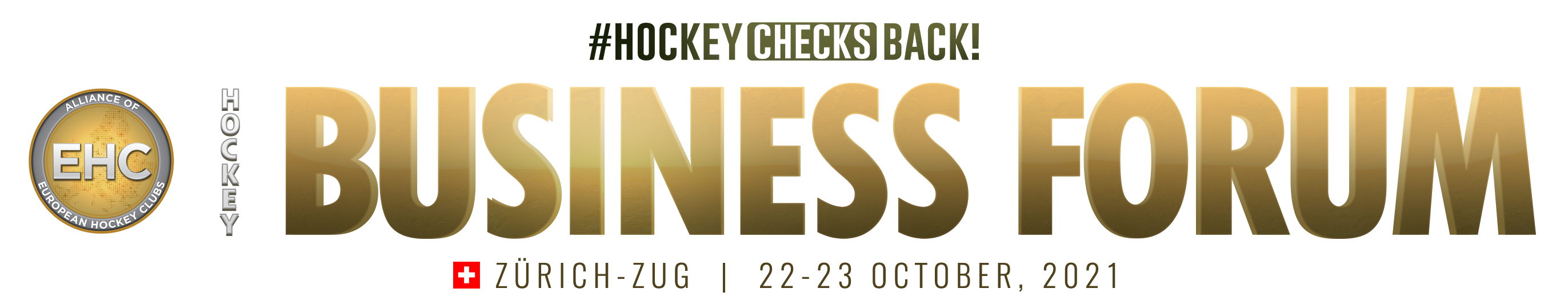 Passion at start
Paying your dues
For a club to be attractive to an aspiring coach
NHL-offer 
Can you decline?
What’s to like about ZSC Lions?

Better fit than KHL
Respect the hockey culture of your new country
Recruit a coach?
Do your homework
Mistakes costly
SHL 20-21
14 / 13 SWE
 NL 20-21
12 / 3 SUI
What’s good for league / national team – conflict?
Rikard Grönborg, ZSC Lions
Dynamics between coach and club – and how to avoid costly decisions
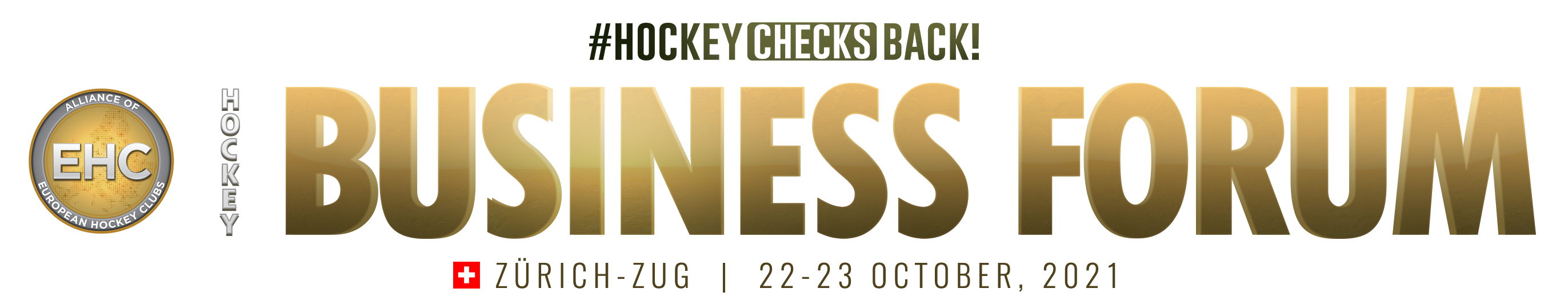